Workshop guide
Facilitator: 
Read notes to prepare. See English file. 
Amend slides if needed.
Ready the family-facing materials.
Display slide 2 as families arrive.
Prove it
Prove!
Programação
Bem-vindos
Dica de leitura
“Aprendi a juntar palavras difíceis!”
Tempo de prática
Reflexão e atualizações
Orientações para o workshop
Esteja preparado.
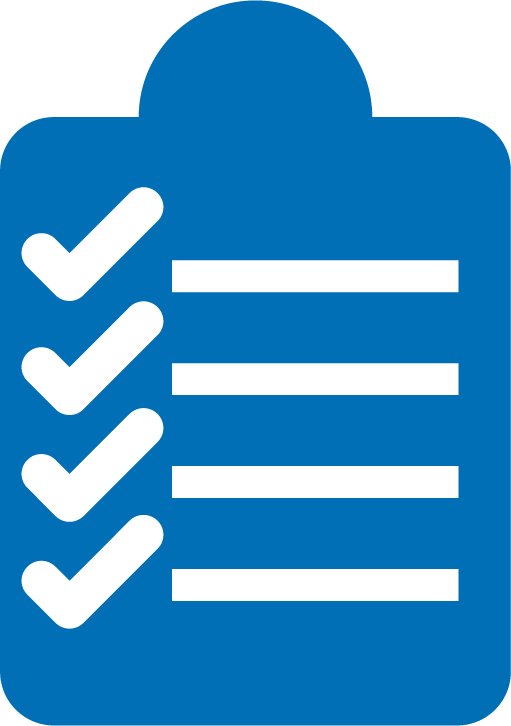 Esteja presente.
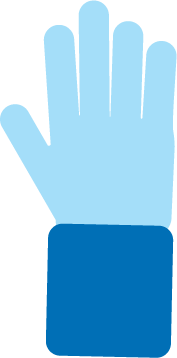 Seja atencioso.
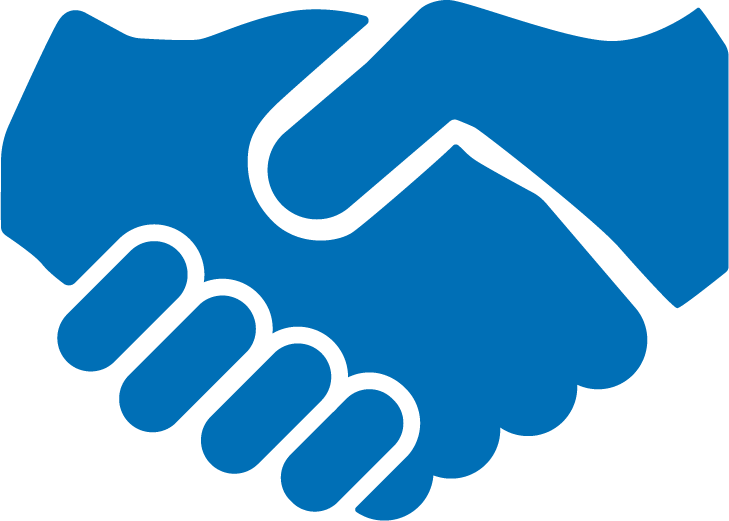 Faça perguntas.
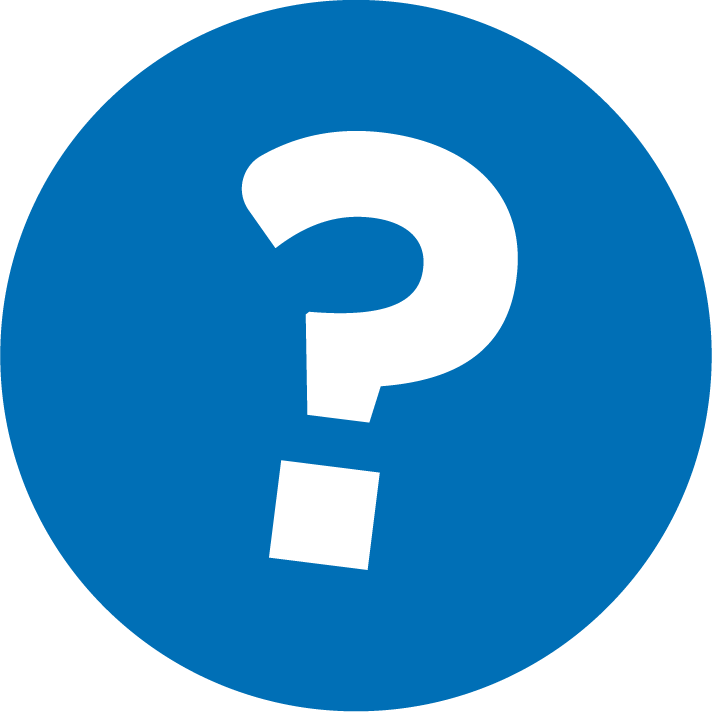 Prove!
1
Conte sua ideia.
Conte detalhes que correspondam a sua ideia.
2
Essa dica ajuda as crianças a manter suas ideias focadas no que o livro diz, em vez de inventar coisas ou sair do assunto!
Encontre imagens ou palavras no livro que comprovem sua ideia/seus pensamentos.
3
Verificação em termos de alfabetização
Prova que mostra que algo é verdade.
Evidência
Detalhe
Uma pequena parte do texto, como exemplos ou fatos.
Vamos assistir
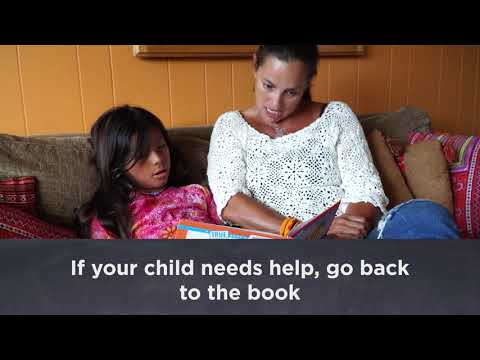 Conte sua ideia
Caso seu filho/sua filha esteja tendo dificuldade para ter uma ideia, você pode ajudar modelando uma. Em seguida, peça-lhes detalhes e provas.
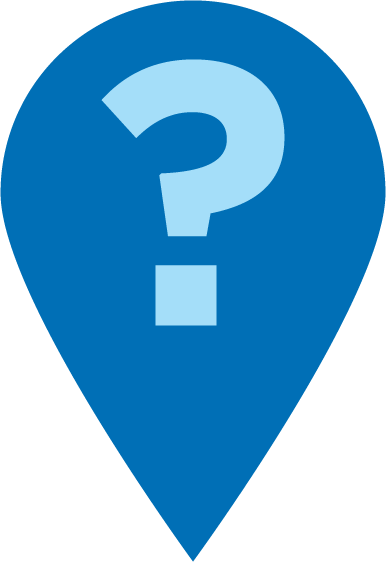 O que você achou depois de ler essas páginas?
Conte detalhes que correspondam a sua ideia
Exemplo
Criança: “Eu sei por que o livro se chama ‘The Goose Who Likes to Swim’”.  
Adulto: "Ótimo! Fale mais sobre isso”.
Pedir a seu filho/sua filha para dar detalhes o/a ajuda a entender como as partes do texto se encaixam.
Isso é interessante. Como sabe disso?
Conte mais.
Essa é uma ótima ideia.  Conte alguns detalhes que fizeram você ter essa ideia.
Criança: “Bem, Web gosta de nadar. Portanto, deve ser sobre Web”.
Procure imagens/palavras
Adulto: Você pode provar isso? Mostre no livro de onde você tirou a ideia”.
Criança: “Diz que Web gosta de nadar bem aqui, nesta frase”.
Adulto: “Eu me pergunto qual filhote de ganso é Web. Será que ele vai nadar naquela lagoa? Vamos continuar lendo”. 
Pedir a seu filho/sua filha para comprovar com imagens ou palavras da história pode ajudar a mantê-lo(a) no rumo.
Leitura = conversação (K-1)
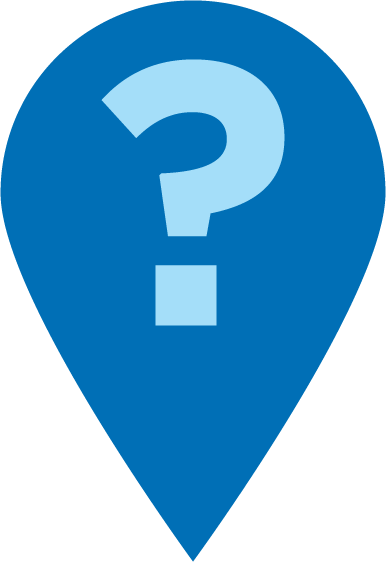 O que você acha dessa história?
Você pode me dar um exemplo da história que prova que aconteceu?
Aponte para a imagem que prova isso.
Você associou claramente algumas provas à sua explicação. Muito bem!
Leitura = conversação (2-3)
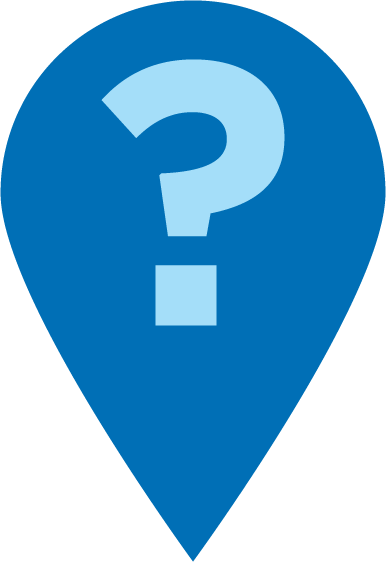 O que você achou depois de ler isso? Fale mais sobre isso.
O que o personagem disse ou fez para fazer você pensar isso? Quando?
O que você pensa sobre o problema ou conflito dessa história? Que evidência no texto prova suas ideias?
Família Multilíngue
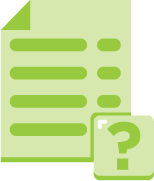 Aponte para a página ou o parágrafo com a prova. Pergunte “mostre-me onde” ou “por quê”.
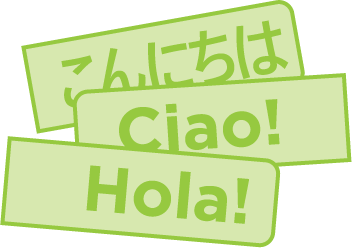 Pode usar isso com livros em qualquer idioma.
Hora da prática
Conte sua ideia.
1
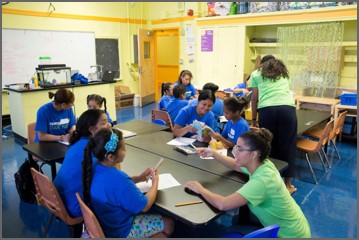 Chame-me se tiver uma pergunta!
2
Conte detalhes que correspondam a sua ideia.
3
Encontre imagens ou palavras no livro que comprovem sua ideia/seus pensamentos.
Refletir
Alguma dúvida sobre a dica de leitura?
Vire-se e converse com seu filho/sua filha: estamos prontos para tentar esta dica de leitura em casa?
Diga-nos como você pode usar isso em casa.
Sua pergunta pode ajudar outra pessoa na sala!
Feedback, por favor
Sua opinião melhora nosso tempo juntos!